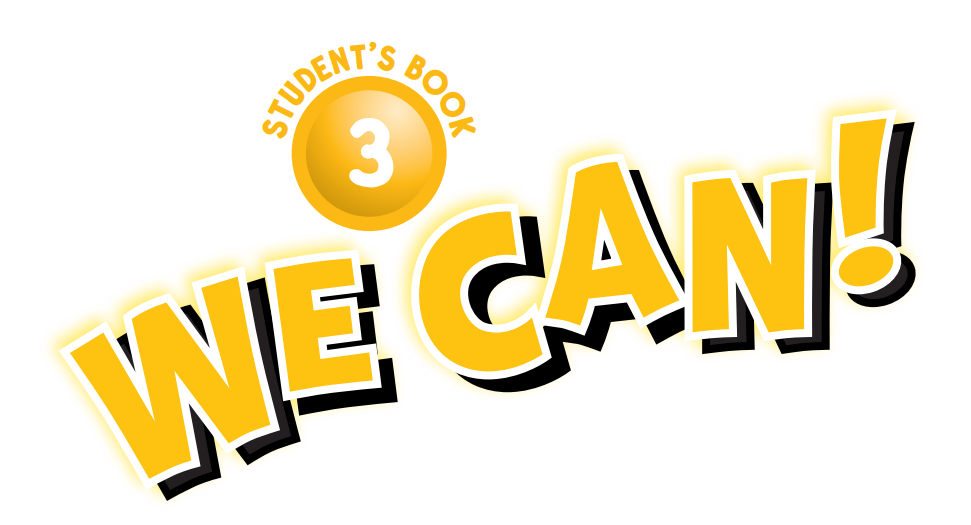 Head, shoulders action chant
Clap along
Singing walrus action chant
Follow the rules
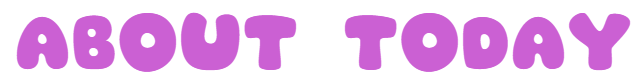 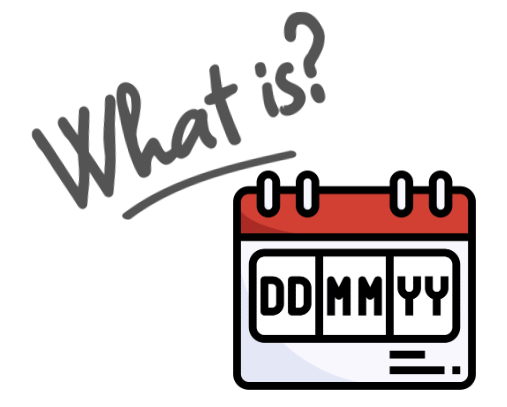 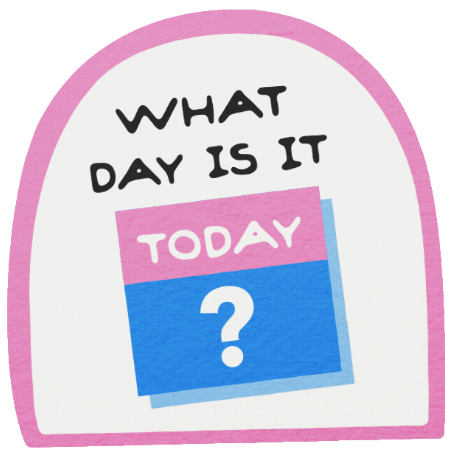 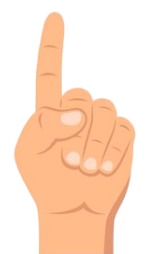 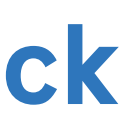 back
Thick
clock
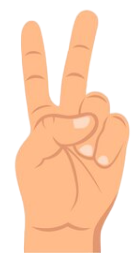 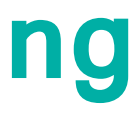 swing
wing
spring
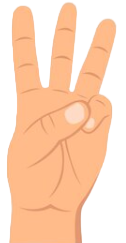 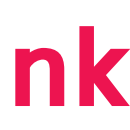 ink
drink
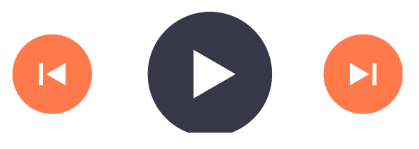 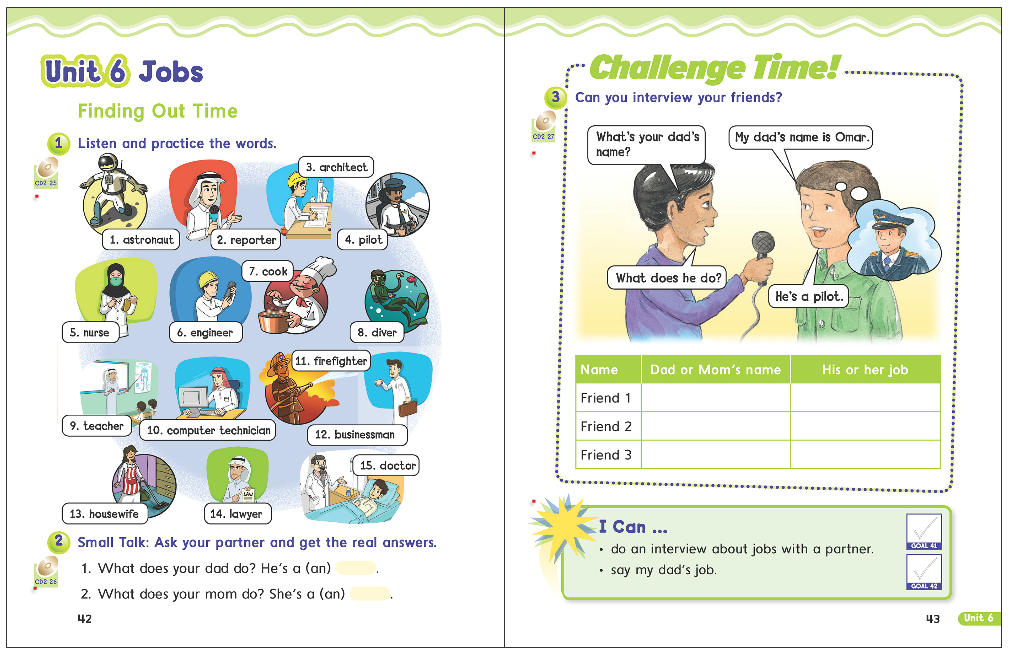 43
42
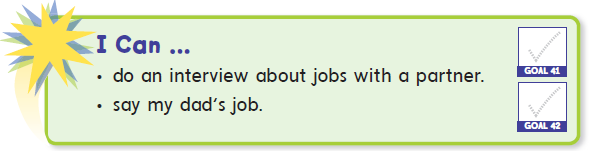 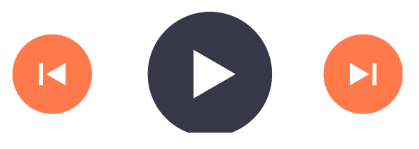 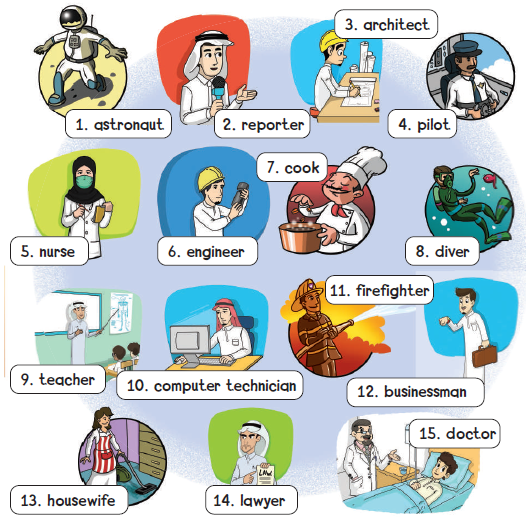 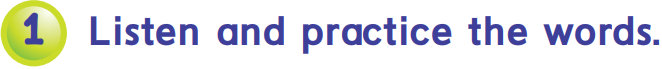 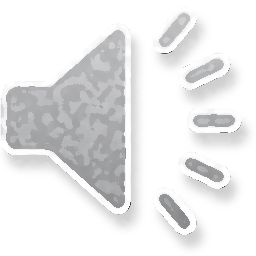 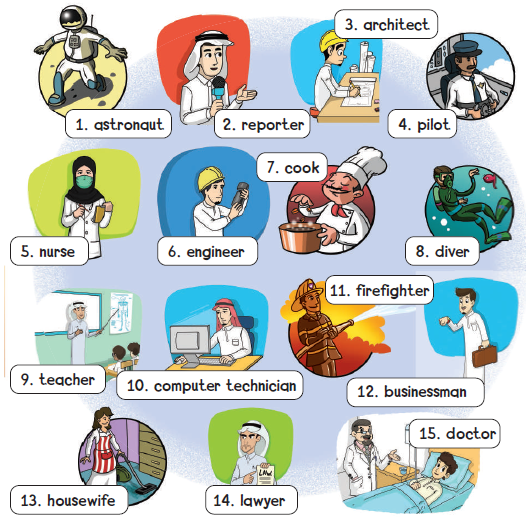 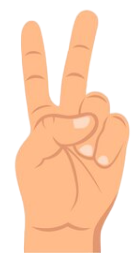 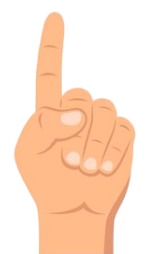 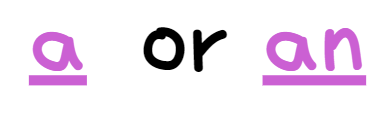 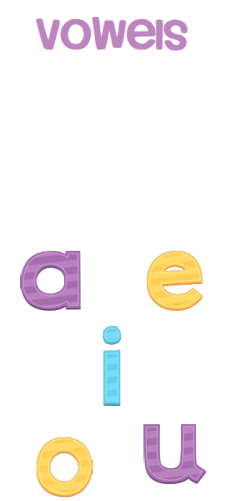 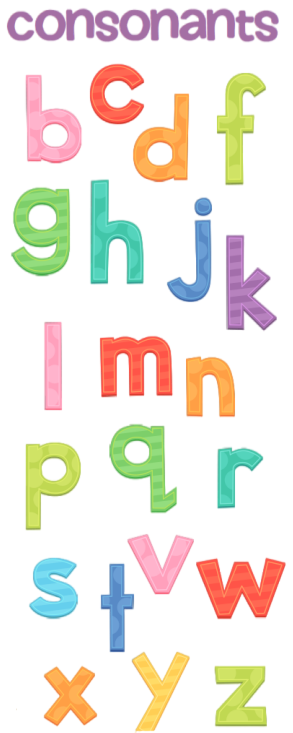 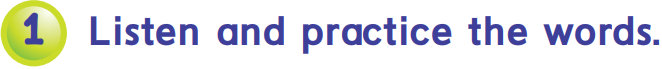 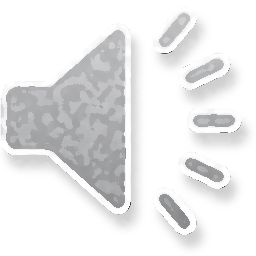 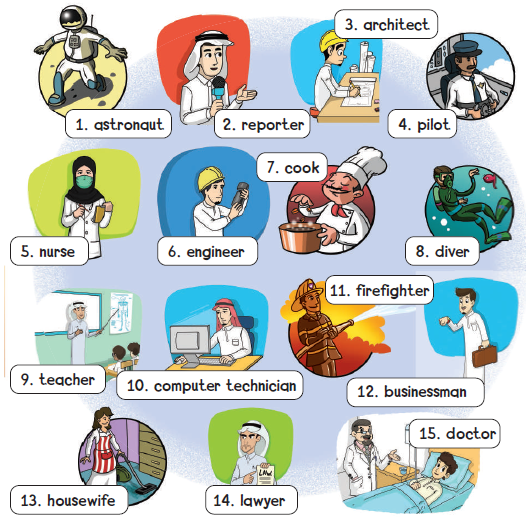 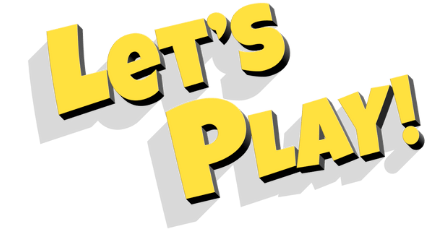 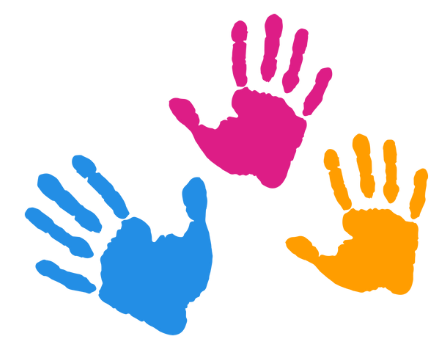 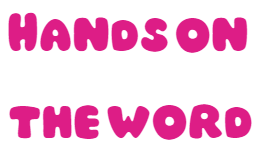 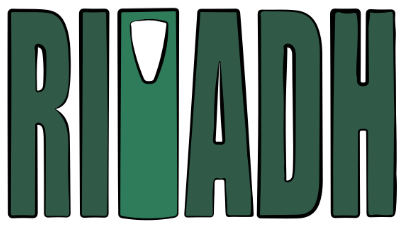 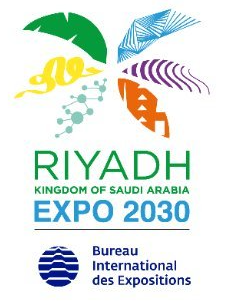 Riyadh Expo 2030 provides many job opportunities so that tomorrow will be better for us and so that we can look forward to the future together
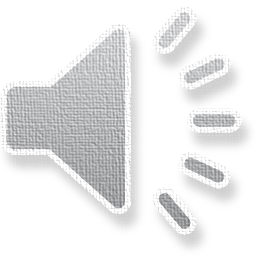 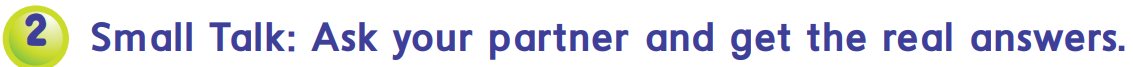 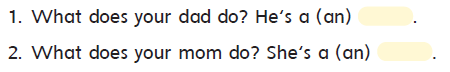 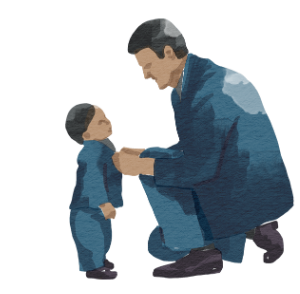 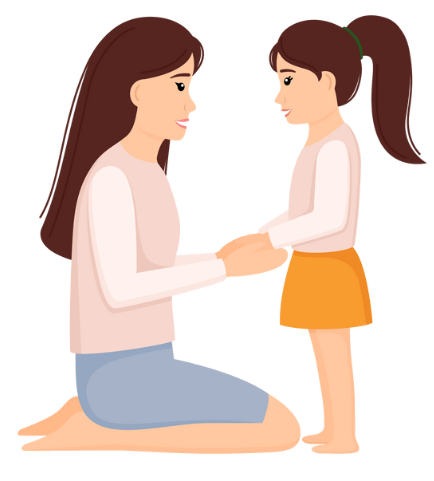 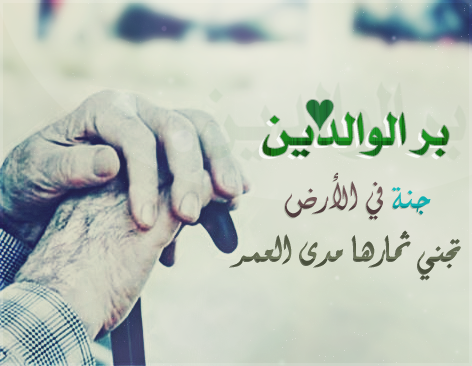 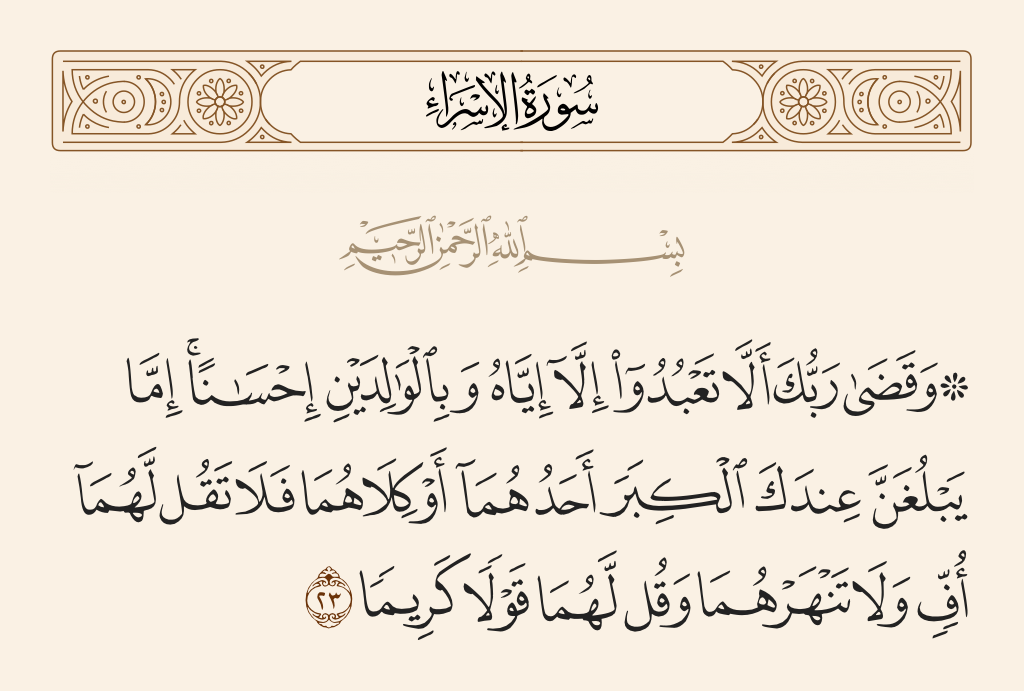 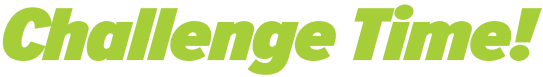 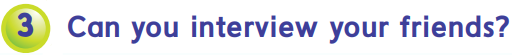 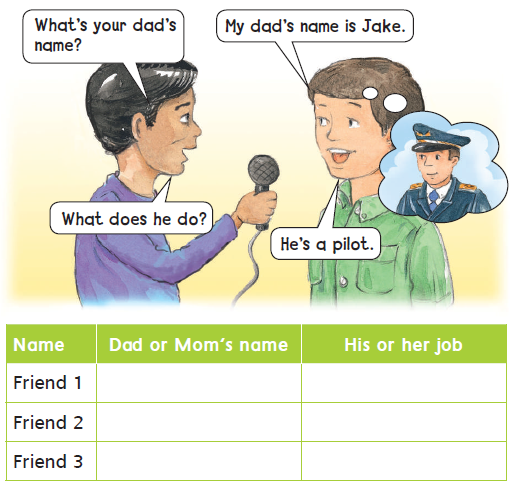 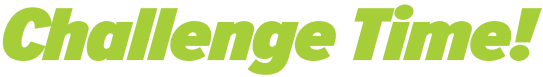 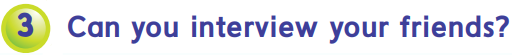 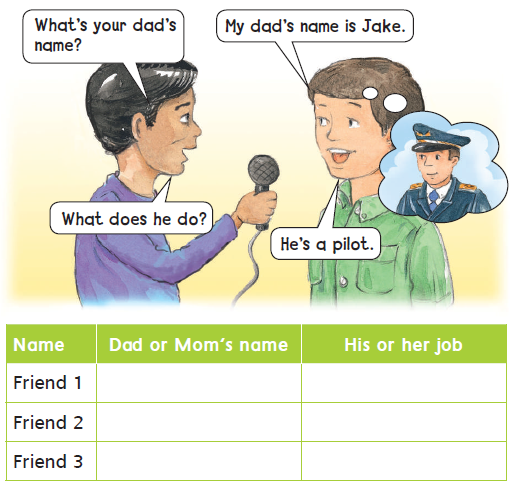 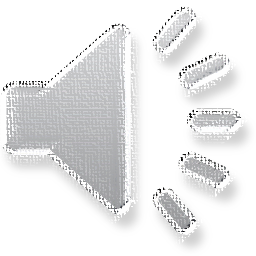 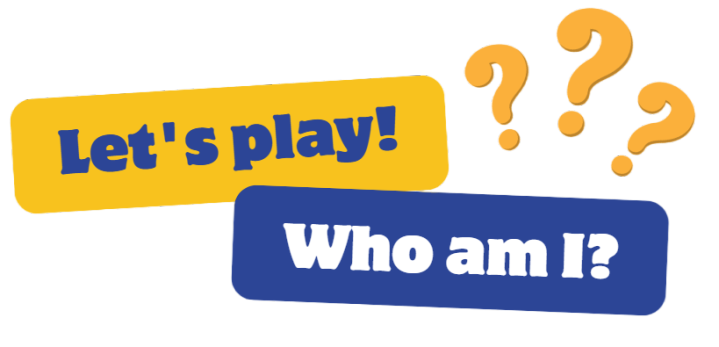 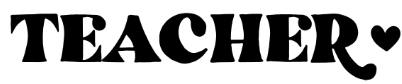 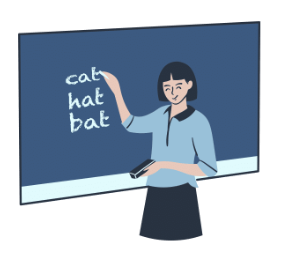 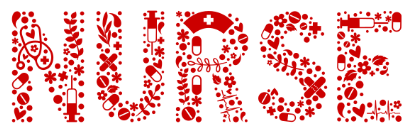 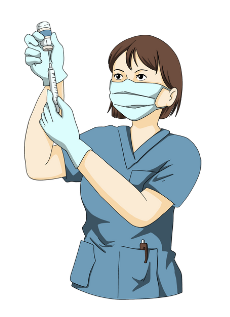 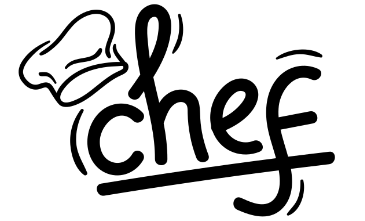 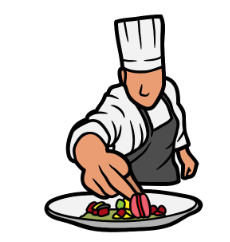 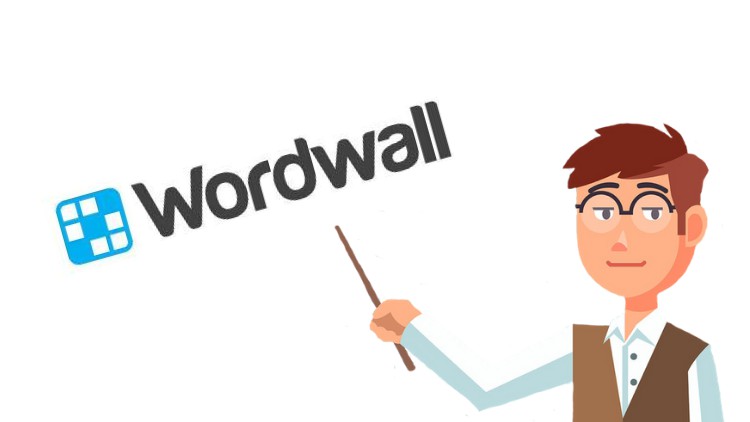 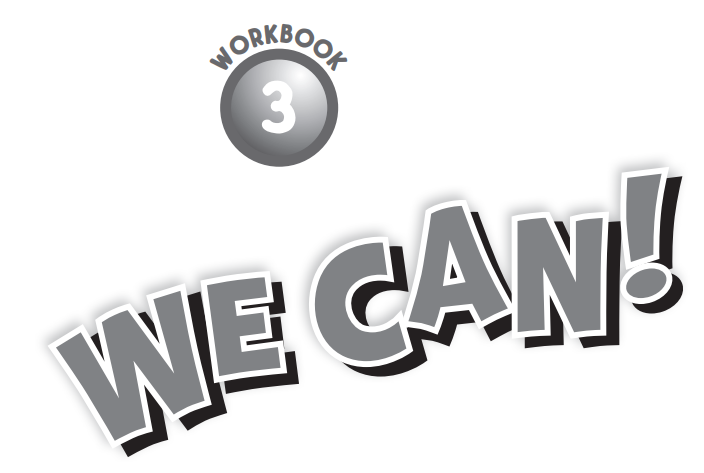 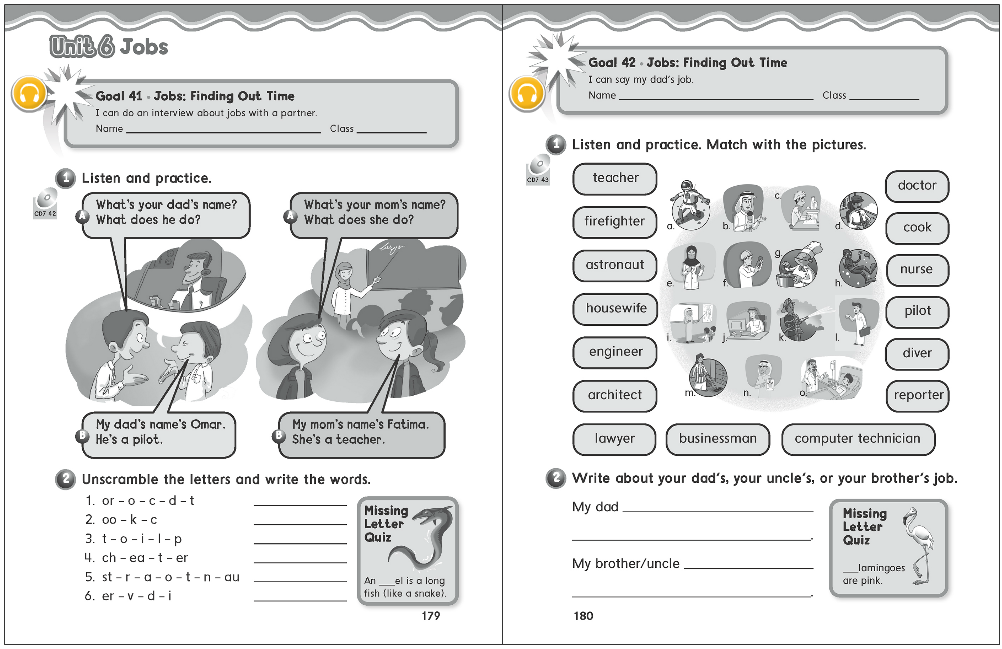 179
180
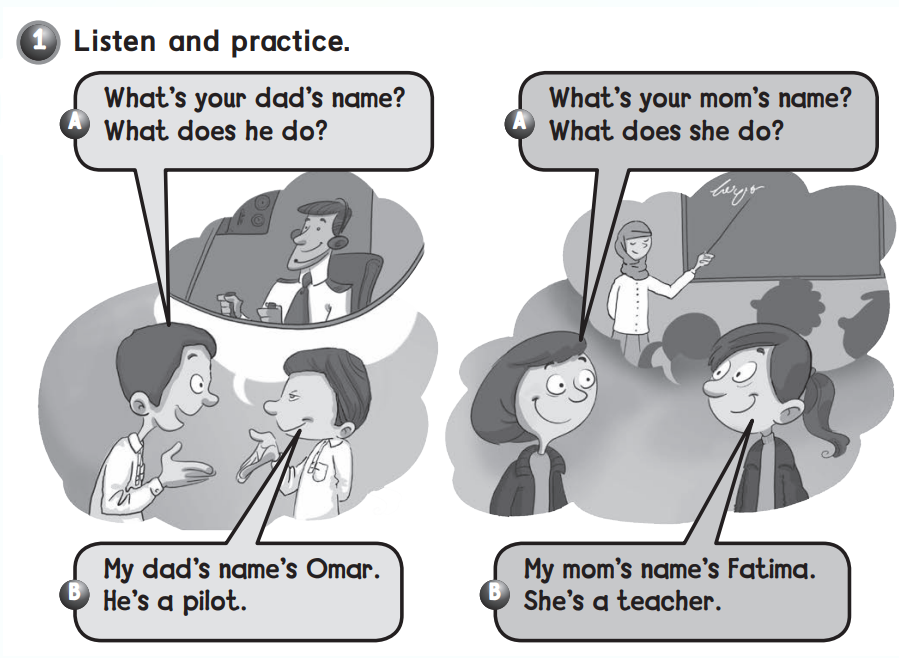 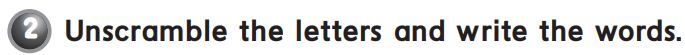 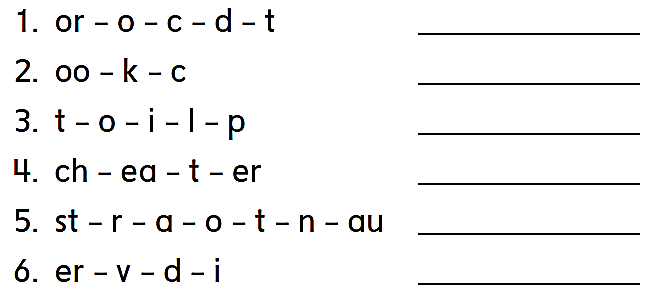 doctor
cook
pilot
teacher
astronaut
diver
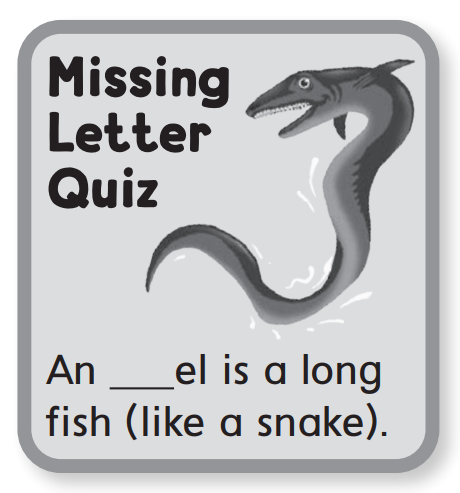 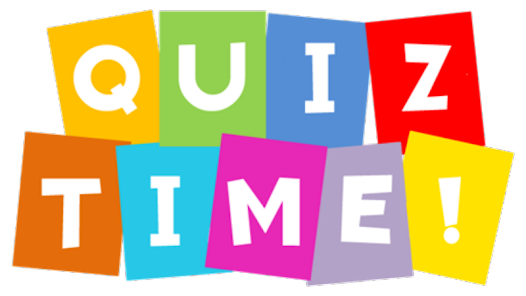 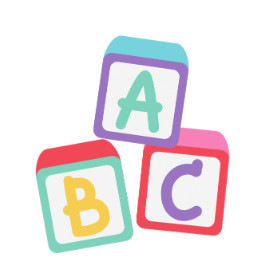 e
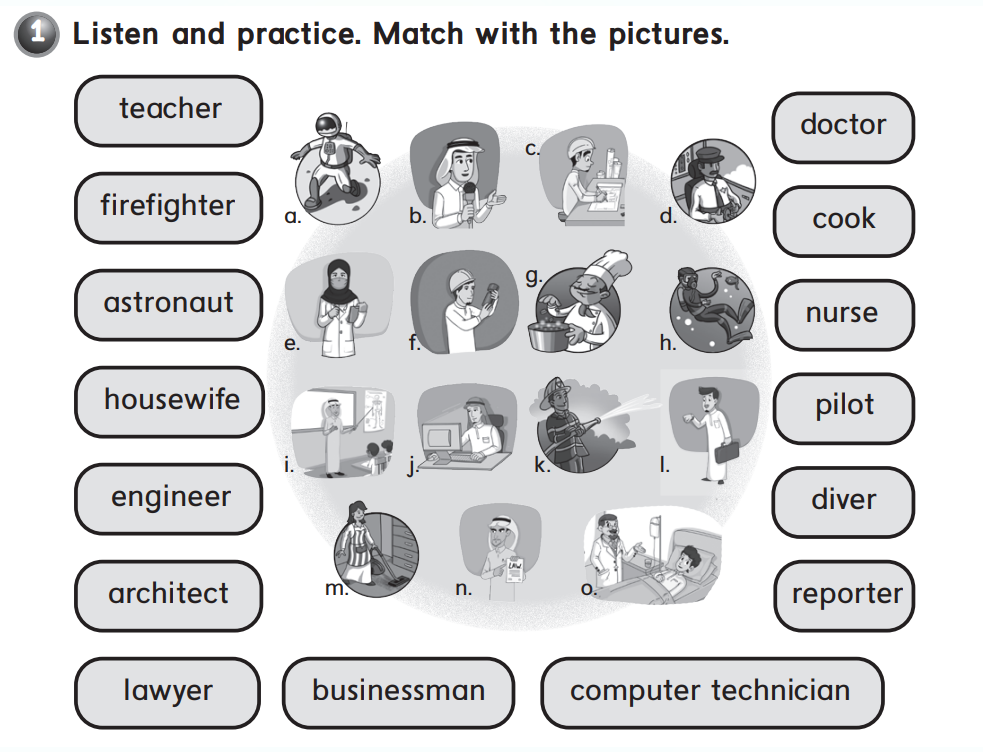 i
o
k
g
a
e
m
d
f
h
b
c
j
l
n
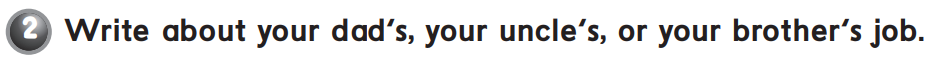 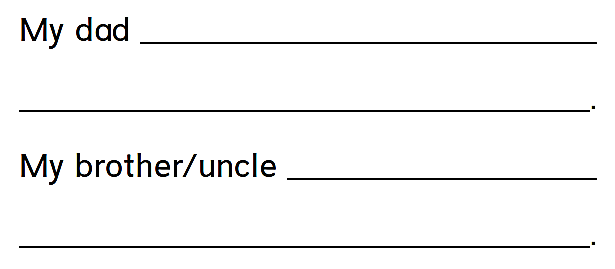 is a doctor . 
He helps sick people .
is a pilot . 
He flies planes .
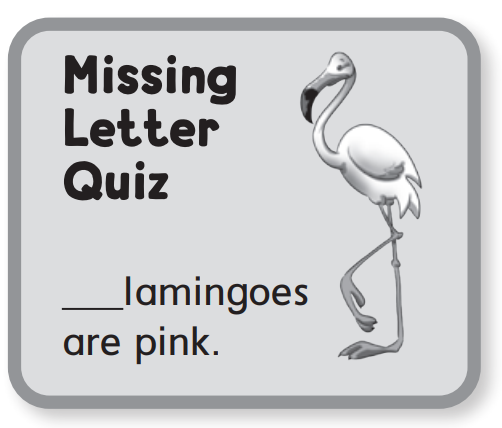 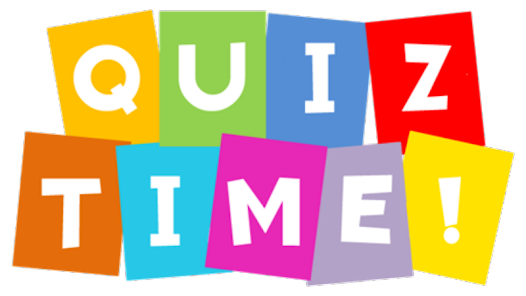 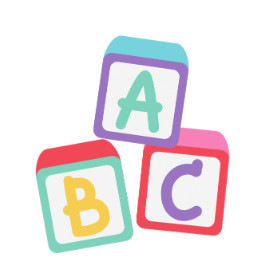 f
Thank you!